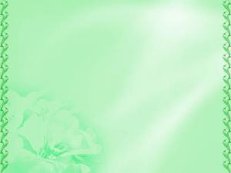 Тема урока:
«Из чаши мудрости испей...»
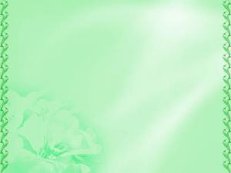 «Мудрость – это ум, настоянный на совести» 
Фазиль Искандер


 
- что вы знаете об авторе?
- как вы понимаете смысл высказывания?
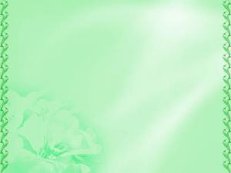 Родился 6 марта 1929 года в Сухуми в семье бывшего владельца кирпичного завода иранского происхождения.
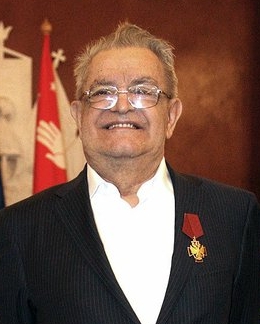 Окончил русскую школу в Абхазии с золотой медалью.
Фазиль Искандер заявил: «Я — безусловно русский писатель, много воспевавший Абхазию. По-абхазски я, к сожалению, не написал ничего. Выбор русской культуры для меня был однозначен».
Фазиль Искандер - прозаик отличается богатством воображения. Искандер предпочитает повествование от первого лица, выступая в роли явно близкого самому автору рассказчика, охотно и далеко отклоняющегося от темы, который среди тонких наблюдений не упускает случая с юмором и критически высказаться о современности.
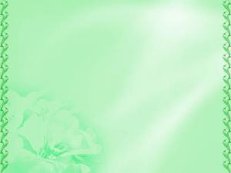 Притча «Три сита»
Один человек пришел к Сократу и спросил:– А знаешь, что мне сказал о тебе твой друг?– Подожди, – остановил его Сократ.– Просей сначала то, что собираешься сказать, через три Сита.– Три сита?– Прежде чем, что-нибудь говорить, нужно трижды просеять это. Во-первых, через сито Правды. Ты уверен, что всё то, что ты скажешь – это действительно, Правда?– Нет. Просто я слышал…– Очень хорошо. Значит, ты не знаешь, Правда, это или нет.Тогда просеем через второе Сито – Сито Доброты. Ты хочешь сказать о моем друге что-то - Хорошее? – Нет! Напротив!– Значит, – продолжал Сократ, – ты собираешься сказать о нем что-то Плохое, но даже не уверен, что это правда.Попробуем третье Сито – Сито Пользы. Так ли уж необходимо мне услышать то, что ты хочешь рассказать?– Нет, в этом нет необходимости.– Итак, – заключил Сократ, – в том, что ты хочешь мне сказать, НЕТ - ни Доброты, ни Пользы, ни Необходимости. Зачем тогда – об этом говорить? Стоит ли – Болтать и этим вредить людям?
- о чем данная притча?
- к чему может привести необдуманно сказанное слово?
- с вами происходили такие ситуации? Что вы чувствовали?
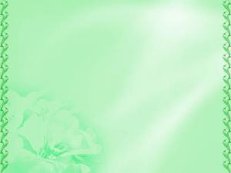 Задание для 1-группы:
Приведите примеры пословиц, поговорок, сказок, которые выражают мудрость народа и важны для наших современников. 

Задание для 2-группы:
Расскажите о народных приметах, обычаях, традициях, в которых воплотилась мудрость народа.
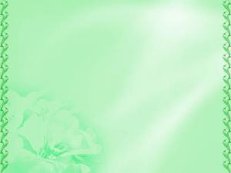 «Мир – это главное»
На Земле порой волшебней всех чудес
В утренней, туманной дымке тает лес
На траве росинок звонкий дождь грибной
Я бегу по лету следом за мечтой!
Припев: Так пусть рассвет и твой и мой,
       Вечный и радостный
      В глаза глядит, горя живой
      Яркою радугой.
      Мир для тебя и для меня –
      Слово желанное
      Для всех людей, для всей Земли
      Мир – это главное!
Я бегу в рассвет и потому светлей
Солнечный, родной простор Земли моей
И как будто шлейф от радуги цветной
Бабочек порхает ручеек живой.
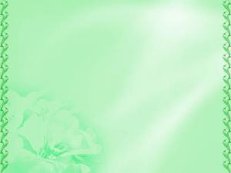 Домашнее задание:
Прочитать притчу «Сокровище»